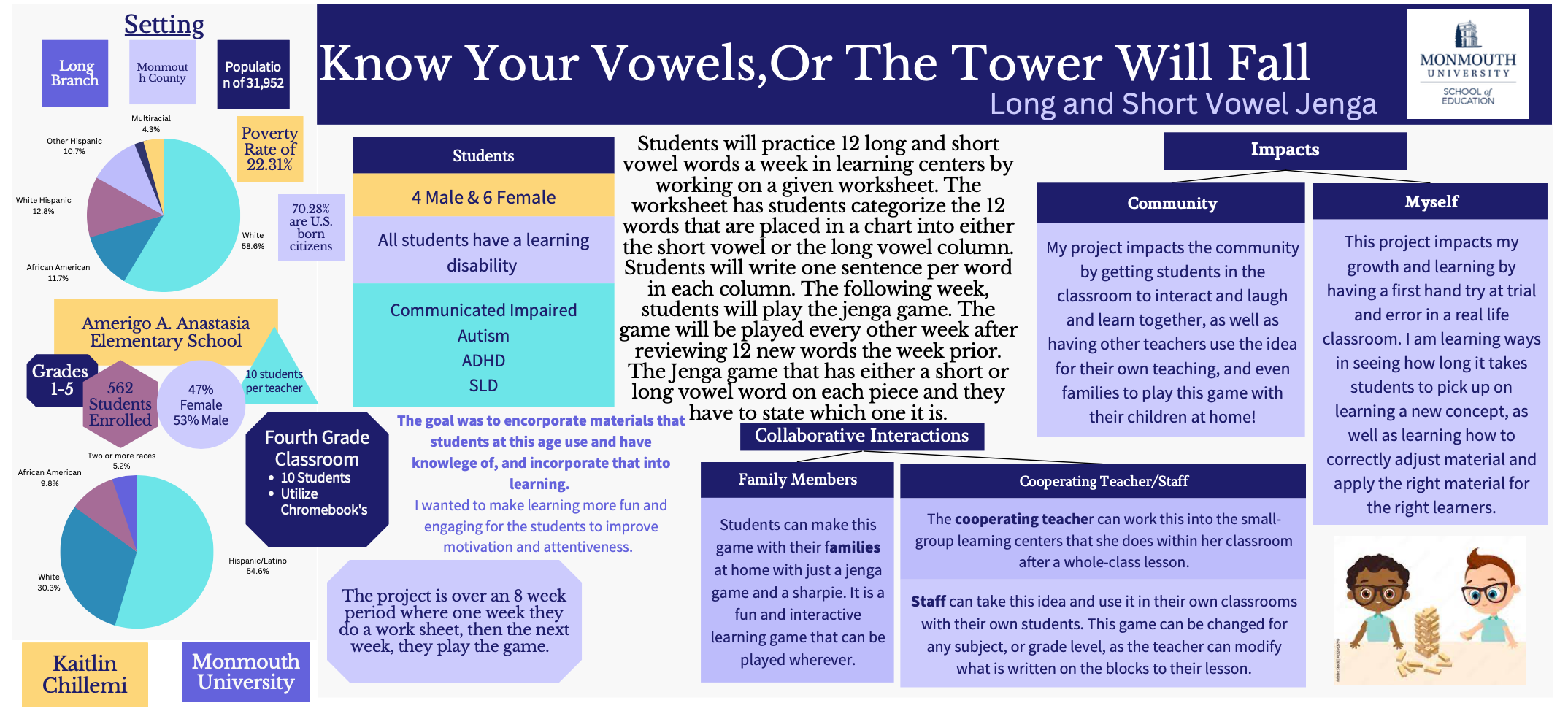 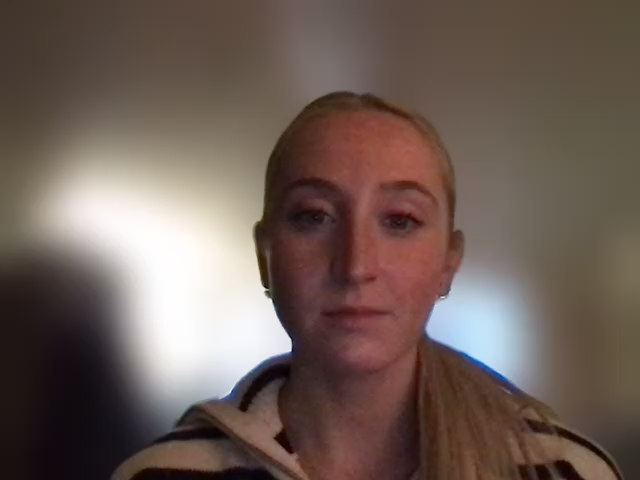 [Speaker Notes: school of education 
10 students 
jenga consists of wooden blocks
goals
impacts me and community]